Wnioskowanie statystyczneWeryfikacja hipotez statystycznych
Estymacja zawiera metody wnioskowania statystycznego dotyczące sposobów oszacowań parametrów zmiennych losowych w całej populacji na podstawie danych uzyskanych z próby statystycznej
To chcemy poznać
Tu dokonujemy pomiarów
i obserwacji
KISIM, WIMiIP, AGH
Weryfikacja hipotez statystycznych
Każde badanie naukowe rozpoczyna się od sformułowania problemu oraz najbardziej prawdopodobnego rozwiązania czyli hipotezy badawczej. 
Hipoteza powinna być tak sformułowana,  by można ją ocenić przyjąć lub odrzucić. 
Hipotezy badawcze mogą dotyczyć:
wartości analizowanych zmiennych: np. wartości średniej, wartości ekstremalnych ( mim, max), 
jednorodności - wariancji...
różnicy pomiędzy wartościami określonej cechy w różnych grupach badawczych ( różnych populacjach): np. różnica w zarobkach pomiędzy kobietami i mężczyznami, albo różnice w liczbie białych krwinek u osób zdrowych i osób z zapaleniem wyrostka robaczkowego itp..
zależności pomiędzy badanymi zmiennymi np obecność na wykładachi wyniki sprawdzianów wiedzy
rodzaju badanych zależności np zależność logarytmiczna, wykładnicza, liniowa...
oceny charakteru rozkładu zmiennej losowej. Liczba pijanych kierowców na polskich drogach ma rozkład normalny.
Londyn, 1710r.
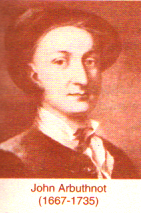 John Arbuthnot: od 82 lat w Londynie rodzi się więcej chłopców, niż dziewczynek… przypadek, czy tendencja?
Sformułowanie hipotezy zerowej H0 : w Londynie rodzi się tyle samo kobiet co mężczyzn;  pCH = pDZ = ½
Gdyby tak było, prawdopodobieństwo tego, że przez 82 lata rodziliby się głównie chłopcy wynosiłoby:
czyli zero, a po przecinku 23 zera, a potem czwórka…
KISIM, WIMiIP, AGH
Testy statystyczne
Test polega na sprawdzeniu, czy otrzymane wyniki nie są dziełem przypadku,  jest procedurą uogólniania wyników eksperymentu
Test statystyczny jest regułą pozwalającą obliczyć prawdopodobieństwo otrzymania danego wyniku, jeśli uznać hipotezę zerową za prawdziwą
Do weryfikacji hipotezy zerowej stosuje się  testy statystyczne bazujące na określonych funkcjach testowych
Podstawowe etapy procesu weryfikacji hipotez statystycznych
Sformułowanie hipotezy zerowej: H0 i hipotezy alternatywnej: H1
Podjęcie decyzji co do poziomu istotności  (dopuszczalnej wielkości błędu I rodzaju) oraz liczebności próby (n) ― poziom odrzucenia H0
Określenie obszaru krytycznego i obszaru przyjęcia sprawdzanej hipotezy H0 (wyznaczenie wartości krytycznych np u, t,r  2,r itp., dla zakładanego poziomu istotności  i wybranej funkcji testowej
Wybór testu weryfikującego H0 (funkcji testowej w zależności od rodzaju hipotezy i liczności próby statystycznej) i wyliczenie jej wartości.
Podjęcie decyzji weryfikacyjnej o przyjęciu hipotezy zerowej lub odrzuceniu jej na rzecz hipotezy alternatywnej
Etapy wnioskowania statystycznego
obliczenia własne
postawienie hipotezy zerowej
wybór testu i sprawdzenie spełnienia założeń
obliczenie wartości funkcji testowej
ustalenie (odczytanie z tablic) wartości krytycznych dla danego poziomu istotności

podjęcie decyzji o przyjęciu lub odrzuceniu hipotezy H0
interpretacja otrzymanych wyników
STATISTICA
postawienie hipotezy zerowej
wybór testu i sprawdzenie spełnienia założeń

wprowadzenie danych



podjęcie decyzji o przyjęciu lub odrzuceniu hipotezy H0
interpretacja otrzymanych wyników
KISIM, WIMiIP, AGH
1. Sformułowanie hipotez H0 i H1 Parametryczne testy istotności
Test dla wartości średniej w populacji generalnej
Hipoteza sprawdzana (zerowa) dotyczy pewnego parametru
H0: m=m0

przy jednej z hipotez alternatywnych
H1: m≠m0      lub  H1: m>m0      lub H1: m<m0    
  
Hipoteza H0 : o równości średnich z  n - elementowej  próby i w populacji będzie zweryfikowana na podstawie wyników próby losowej.
Za sprawdzian  hipotezy H0  przyjmuje się określoną statystykę, zwaną także funkcją testową. 
Dla wartości oczekiwanej będzie to średnia arytmetyczną uzyskanych wyników z próby losowej.
Rozkłady średnich z nieskończenie wielu próbek
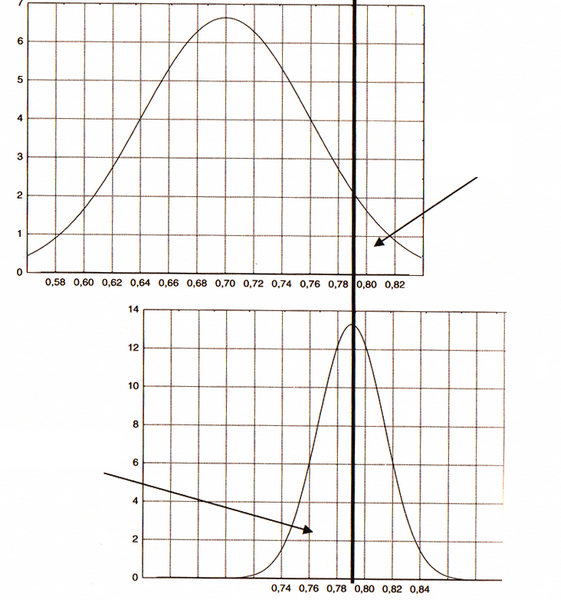 rozkład średnich z populacji A
prawdopodobieństwo otrzymania danego wyniku, jeśli uznać hipotezę zerową za prawdziwą
błąd I rodzaju

rozkład średnich z populacji B
błąd II rodzaju

KISIM, WIMiIP, AGH
2. Przyjęcie odpowiedniego poziomu istotności  oraz liczebności próby
Przy podejmowaniu decyzji weryfikującej hipotezy możemy popełnić dwa rodzaje błędów
 ― błąd radykała
 ― błąd konserwatysty
Rodzaje błędów popełnianych przy weryfikacji hipotez statystycznych
Błąd I rodzaju polega na odrzuceniu hipotezy zerowej, mimo że jest prawdziwa. 
Przyjmowany w procesie weryfikacji hipotezy poziom istotności jest równy prawdopodobieństwu popełnienia błędu I rodzaju, zwykle =0.05 lub 0.01
Błąd II rodzaju polega za przyjęciu za prawdziwą hipotezy H0 gdy ona w rzeczywistości jest fałszywa.
Przykład
H0-  oskarżony jest niewinny 
H1 - oskarżony jest winien
Błąd I rodzaju : 	sąd skazał niewinnego: 	H0 prawdziwa, ale ją odrzucono
Błąd II rodzaju:	sąd uwolnił winnego:	H1 prawdziwa, a przyjęto H0,
Tu błąd I rodzaju jest znacznie bardziej dotkliwy, dlatego należy zminimalizować prawdopodobieństwo jego popełnienia (czyli dostarczyć „niezbitych” dowodów)
Związek pomiędzy błędami I i II rodzaju: zmniejszanie wartości  pociąga wzrost wartości 
H0: =m0	 H1:  >m1
Przy przyjętym poziomie istotności , obszar krytyczny obejmuje wartości średnie A, gdy P (x A)= 
Dla określenia obszaru  przyjmiemy następujący zestaw hipotez 	H0: =m0	 H1:  = m1 >m0
 

H0: =m0 	 H1: =m1
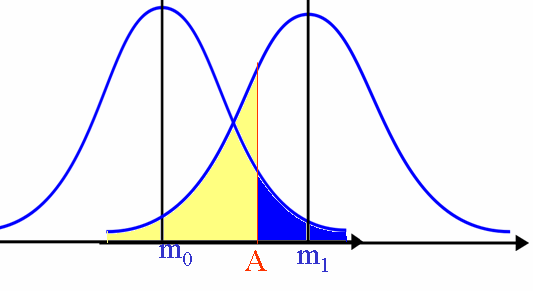 

Moc testu
Z przedstawionego rysunku widać, że nie jest możliwe jednoczesne minimalizowanie prawdopodobieństwa popełnienia obu błędów.
Z wartością  związana jest moc testu, która jest określana jako prawdopodobieństwo odrzucenia hipotezy zerowej, gdy jest ona fałszywa, czyli wynosi 1- .
Moc testu zależy od poziomu istotności , a także od postaci hipotezy alternatywnej i liczebności próby
W statystyce praktycznie postępuje się podobnie jak w sądzie przyjmując zasadę domniemania prawdziwości hipotezy zerowej, co oznacza, że chcemy aby błąd I rodzaju nie często miał miejsce. 
Określając poziom istotności określamy granicę błędu I rodzaju, pamiętając że przyjmując niższą wartość  uzyskujemy wyższą wiarygodność hipotezy alternatywnej (jej przyjęcie jest jakby mocniej uzasadnione), ale będzie trudniej odrzucić hipotezę zerową.
KISIM, WIMiIP, AGH
3. Określenie obszaru krytycznego i obszaru przyjęcia sprawdzanej hipotezy H0
Jeśli prawdziwa jest hipoteza zerowa, to wartość statystyki U nie powinna przekraczać pewnej wartości krytycznej u

P(U  u1-/2 )  = 	dwustronny obszar krytyczny

P(U  u1- )  = 		prawostronny obszar krytyczny

P(U ≤ -u )  = 		lewostronny obszar krytyczny
KISIM, WIMiIP, AGH
H0: m=m0  H1: m<m0  P(U ≤ u )  = 
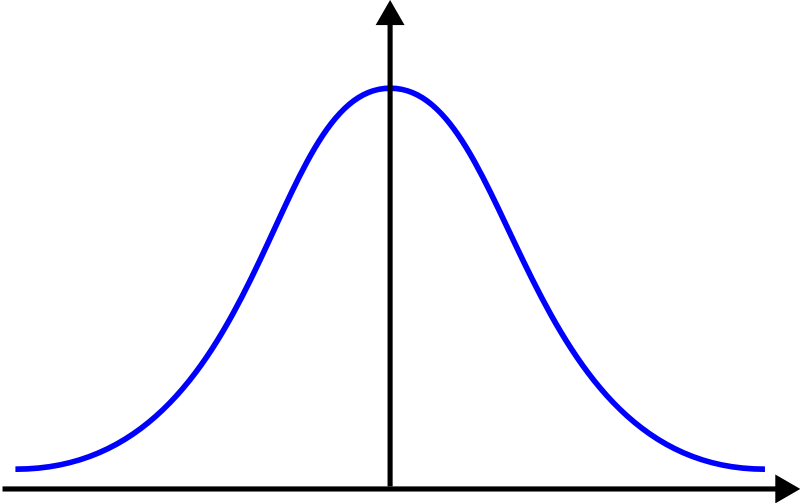 lewostronny obszar krytyczny

u 
0
KISIM, WIMiIP, AGH
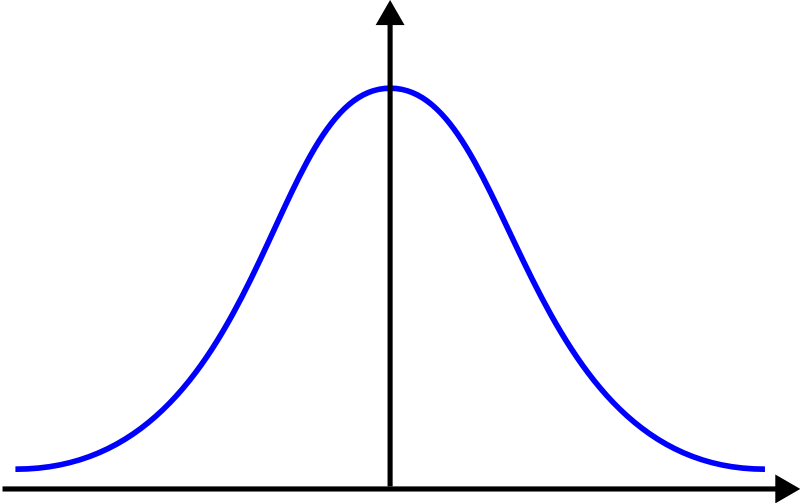 1- 

0
u 1-
H0: m=m0  H1: m>m0  P(U  u )  = 
prawostronny obszar krytyczny
KISIM, WIMiIP, AGH
H0: m=m0 	H1: m≠m0 P (U  u 1-/2  )  = 
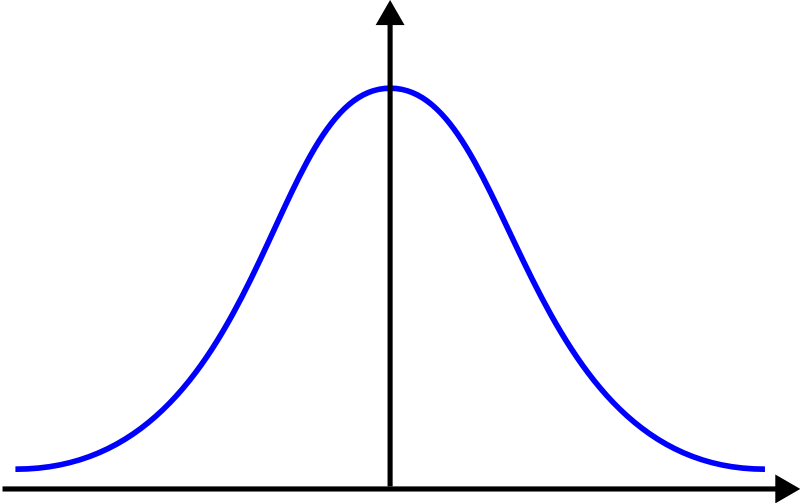 dwustronny obszar krytyczny
1- 
/2
/2
0
u 1- /2
KISIM, WIMiIP, AGH
4. Wybór testu weryfikującego H0 i wyliczenie statystyki testowej
Rozważamy rozkład średnich z n-elementowej próby, jest to rozkład N(m0, σ/     ), o ile hipoteza H0 jest prawdziwa.
Stąd statystyka U, określona wzorem 


 ma rozkład N(0,1), 
Jeśli prawdziwa jest hipoteza zerowa , to wartość statystyki U nie powinna przekraczać pewnej wartości krytycznej u
 oznacza obszar zbiór nietypowych wartości statystyki testowej pod warunkiem prawdziwości hipotezy zerowej
zwana czasem testem
z
KISIM, WIMiIP, AGH
Funkcje testowe dla dużej próby i dla małej, gdy nieznana jest wartość wariancji w populacji
Duża próba
Mała próba
KISIM, WIMiIP, AGH
Podstawa do podjęcia decyzji weryfikacyjnej
Jeżeli obliczona wartość funkcji testowej znajdzie się w obszarze krytycznym (np. f >A) , hipotezę H0 należy odrzucić i przyjąć hipotezę H1 
W  programach komputerowych decyzję podejmuje się na następującej podstawie 
jeśli p<   H0 odrzucamy, przyjmujemy H1
jeśli p    nie ma podstaw do odrzucenia H0
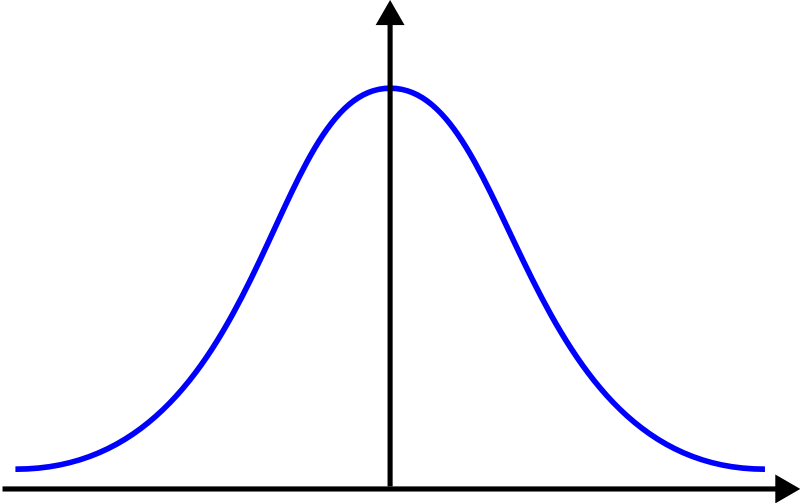 
A
KISIM, WIMiIP, AGH
Przykład realizowany z pomocą pakietu STATISTICA
Dane z badań przeprowadzonych w 1996 roku dotyczące zarobków Polaków. Ankiety wysłano do 5000 pracowników wylosowanych przez GUS. Ankiety zwróciło 1255 osób. Arkusz zawiera następujące informacje o badanych osobach:
Płeć
Wykształcenie
Wiek
Staż pracy
Płaca brutto
Stawiam pod wątpliwość twierdzenie, że płeć nie ma wpływu na wysokość zarobków w Polsce, jeśli  by tak było to nie powinno być różnic pomiędzy średnimi wartościami zarobków kobiet i mężczyzn.
Hipotezą zerową jest zdanie: Zarobki mężczyzn i kobiet nie różnią się
 H0 : m1=m2  przy hipotezie alternatywnej  H1 : m1 m2
KISIM, WIMiIP, AGH
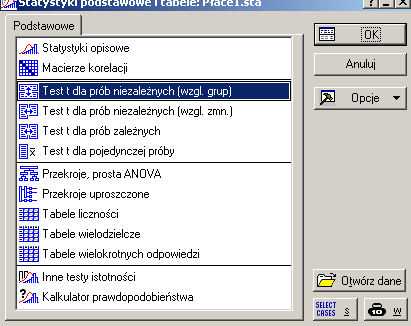 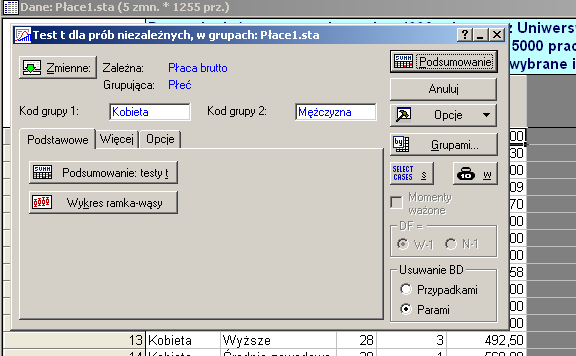 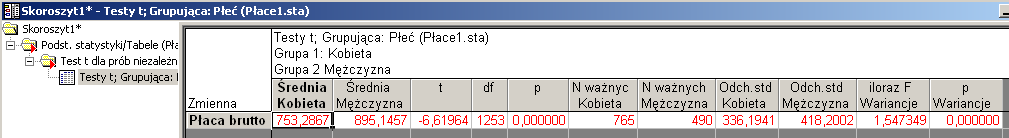 KISIM, WIMiIP, AGH
Podstawowe twierdzenia dotyczące zmiennych o rozkładzie Studenta
Stosowany jeśli dysponujemy tylko wynikami n pomiarów, dla których możemy wyznaczyć takie parametry, jak średnia  i odchylenie standardowe  s lub wariancja  s2 („z próby”), nie znamy natomiast odchylenia standardowego w populacji σ. 
Niech zmienne losowe  X1, X2 ,….., Xn  mają jednakowy rozkład prawdopodobieństwa, który jest rozkładem normalnym o średniej m i wariancji  σ2  oraz niech zmienna t będzie określona wzorem:

gdzie     jest wartością średnią z próby, zaś s - odchyleniem standardowym z próby. Wówczas zmienna t ma rozkład t-Studenta o v=n-1 stopniach swobody (niezależny od wartości wariancji w populacji  σ2 ).
Weryfikacja hipotezy o wariancji w rozkładzie normalnym
H0: (2  20) 	przy   H1: (2 > 20 )
Przyjmujemy poziom istotności  
i wiemy, że statystyka                           ma rozkład  2 o n-1stopniach swobody.
Skoro, gdy H0 jest prawdziwa, zachodzi równość , 


Zatem hipotezę H0 odrzucamy, na rzecz H1,  ilekroć stwierdzimy (na podstawie obliczeń), że zaszła nierówność
Weryfikacja hipotezy o wariancji w rozkładzie normalnym
Błąd pomiaru odległości za pomocą radaru ma rozkład normalny. Przeprowadzono 10 pomiarów tej samej znanej  odległości i otrzymano następujące wartości błędów
Na poziomie istotności =0,05 zweryfikować hipotezę , 
że wariancja błędu nie przekracza 0,0125. 
Odczytane z tablic  2  dla n-1=9 stopni swobody =16,919
Obliczam wartość funkcji testowej
H0 należy odrzucić
Tablice rozkładu 2
Kwantyle t1-(n), rzędu 1-, rozkładu Studenta o n stopniach swobody
Weryfikacja hipotez dotyczących postaci  nieznanego rozkładu - Testy zgodności .
Podstawowe działania:
Konstrukcja rozkładu empirycznego (najlepiej kilku rozkładów o różnej liczbie klas)
Ocena podobieństwa rozkładu empirycznego do określonego rozkładu teoretycznego – postawienie hipotezy zerowej.
Przyjęcie odpowiedniej statystyki, która może służyć za test do weryfikacji hipotezy zerowej
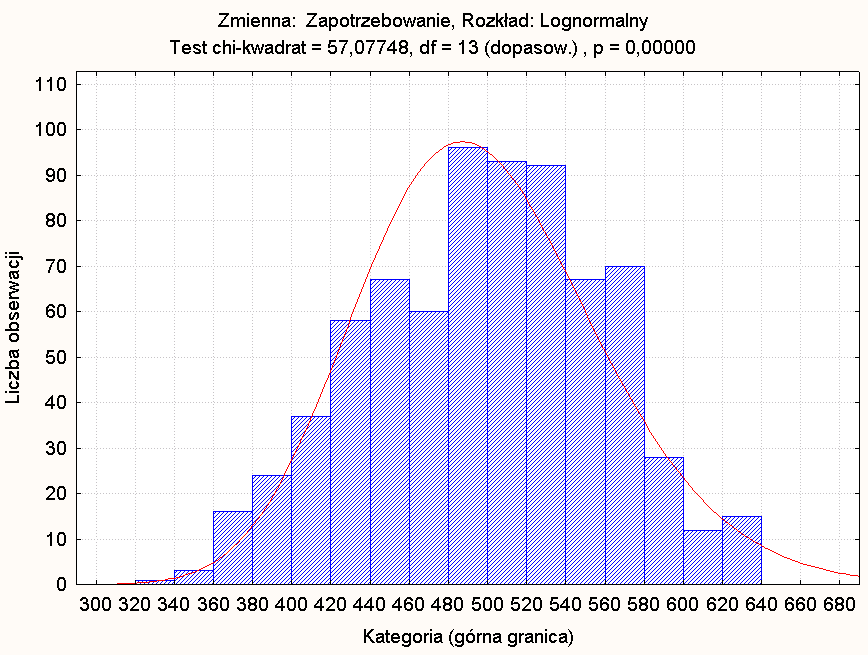 Test 2 Pearsona
Niech cecha X ma rozkład o dystrybuancie F. Oś rzeczywistą dzielimy na r+1 rozłącznych przedziałów (-<a1<.......ar+1< )
Oznaczmy przez pj prawdopodobieństwo, że zmienna przyjmie wartość z przedziału Ij, tzn. 
	pj=F(aj)- F(aj-1),   j=1,2,...,r+1
Niech pj>0 dla każdego j.
Liczba n*pj jest oczekiwaną liczbą obserwacji n-elementowej próbki
Niech nj  oznacza liczbę obserwacji , które rzeczywiście znalazły się w przedziale Ij
Test 2 Pearsona
Suma kwadratów różnic (nj-n*pj,)  tzn.
	
	
może być miarą zgodności rozkładu zaobserwowanego w próbce z rozkładem hipotetycznym.
Pearson udowodnił, że statystyka
    								(*)

ma, gdy n , rozkład chi-kwadrat o r stopniach swobody
Test 2 Pearsona
Statystyka określona wzorem (*), znana jest pod nazwą test 2 Pearsona.
Statystyka ta nie zależy od postaci dystrybuanty cechy X, a tylko od prawdopodobieństw pj= P(XIj), przy czym podział na przedziały Ij jest zupełnie dowolny.
Taki sam układ prawdopodobieństw p1,p2,...,pr+1 może odpowiadać wielu różnym rozkładom zarówno typu ciągłego jak i skokowego, stąd test 2 powinien być używany do weryfikowania hipotezy dotyczącej układu prawdopodobieństw a nie postaci rozkładu cechy X w populacji.
W teście 2 , 
hipoteza zerowa dotyczy klasy wszystkich rozkładów dla których P(XIj) = pj 
hipoteza alternatywna obejmuje klasę wszystkich tych rozkładów, dla których co najmniej dla jednego j zachodzi P(XIj)  pj
Weryfikacja hipotezy o zgodności rozkładu empirycznego z teoretycznym
Dla danej próbki statystyka 2 obliczona ze wzoru (*), będzie mieć taką samą wartość dla wielu różnych rozkładów.
Przyjęcie hipotezy zerowej oznacza, że każdy rozkład należący do danej klasy może mieć zastosowanie do opisu zjawiska.
Kierując się wiedzą o zjawisku, najczęściej wybiera się  jeden z rozkładów należących do hipotezy zerowej, stąd często upraszcza się problem stosowania testu 2 formułując hipotezę zerową jako przypuszczenie, że cecha X ma w populacji rozkład określonej postaci (czyli opisany konkretną dystrybuantą) 
Mając sprecyzowaną hipotezę zerową i wybrany test do weryfikacji dalej postępowanie przebiega jak w testach parametrycznych.
Algorytm realizacji testu 2 Pearsona
Przyjmijmy poziom istotności , 
Odczytać z tablic rozkładu 2 wartość krytyczną 2 dla zadanej wartości  i r stopni swobody
Obliczać wartość statystyki testowej 2, 
Porównać wartości 2obliczone z wartością krytyczną 2 
Ponieważ 			       zatem hipotezę H0 odrzucamy ilekroć stwierdzimy, że

H0 przyjmujemy gdy
Komentarz do testu 2
Przedstawiona metoda weryfikacji hipotezy o postaci rozkładu jest oparta na granicznym rozkładzie statystyki (*), a zatem test 2 , ma zastosowanie od próbek o dużej liczności n
Przyjmuje się, że test ten można stosować gdy npj  10 dla j=2,3,...,r oraz np1 i npr+1  5
W przypadku podziału na osi 0x na przedziały, gdzie  pj=1/(r+1) jest dopuszczalne stosowanie testu 2 już dla niewielkich liczności (n=15..20), przy r stopniach swobody oraz poziomie istotności =0,05
Zastosowania testu 2 – przykład 1
Przeprowadzono obserwacje dotyczące wypadków drogowych na określonym terenie, spowodowanych przez kierowców będących w stanie nietrzeźwym. Wyniki:
Na poziomie  = 0,05 zweryfikować hipotezę,  że dla każdego dnia tygodnia jest takie samo prawdopodobieństwo wypadku spowodowanego przez kierowcę będącego w stanie nietrzeźwym.
Wykonanie testu
Dla  = 0,05 oraz r=6 stopni swobody znajduję w tablicach 2 = 12,592
obliczam wartość statystyki 2 według wzoru (*) , przy czym przyjmuję
n=112
p1=p2=...p7=1/7
npj=112/7=16
liczności nj biorę z tabelki i obliczam  
2obliczone=(9+1+0+4+9+4+1+)/16 = 1,75

Ponieważ 2obliczone = 1,75 < 2 = 12,592, zatem nie ma podstaw do odrzucenia hipotezy zerowej, zatem utwierdziliśmy się w przekonaniu, że prawdopodobieństwo spowodowania wypadku na badanym terenie przez nietrzeźwego kierowcę jest jednakowe dla każdego dnia tygodnia.
Zastosowania testu 2 –przykład 2
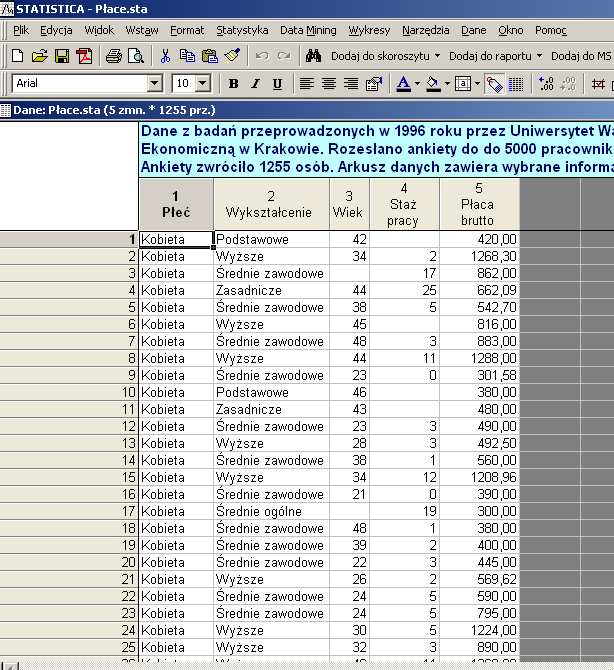 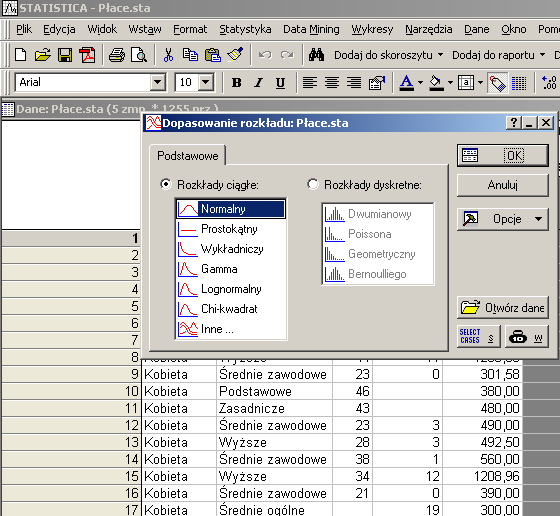 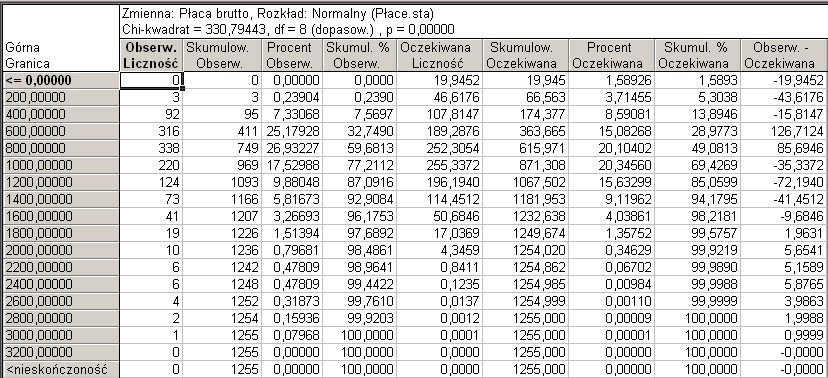 H0: Zmienna losowa ma rozkład normalny
H1: Zmienna losowa ma rozkład inny niż normalny
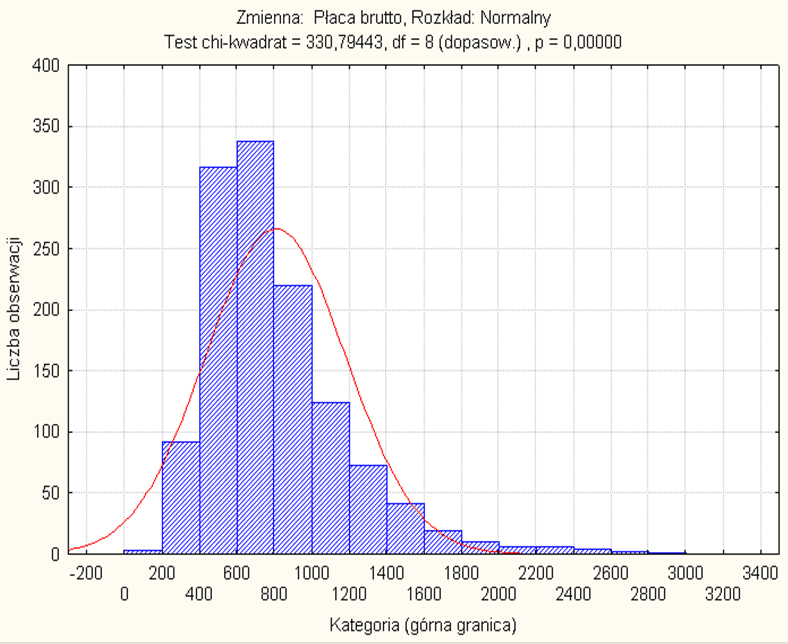 Odrzucamy hipotezę zerową H0 (ponieważ p < α), a zatem zmienna losowa nie ma rozkładu normalnego.
H0: Zmienna losowa ma rozkład lognormalny
H1: Zmienna losowa ma rozkład inny niż lognormalny
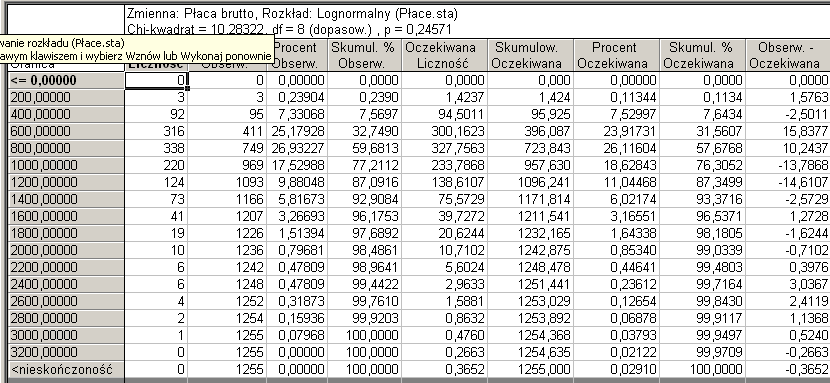 Lognormalny
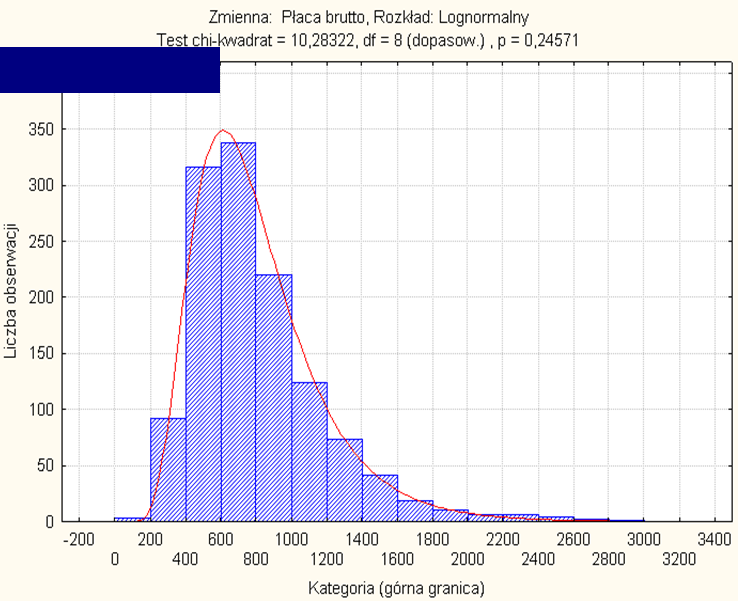 Lognormalny
Dopasowanie ?
Nie ma podstaw do odrzucenia H0 (ponieważ p > α), a zatem zmienna losowa ma rozkład lognormalny.
Weryfikacja hipotezy o zgodności rozkładu empirycznego z teoretycznym
Mając sprecyzowaną hipotezę zerową i wybrany test do weryfikacji dalej postępowanie przebiega jak w testach parametrycznych.
Oblicza się wartość statystyki testowej, i porównuje z wartością krytyczną 2 odczytaną z tablic rozkładu chi-kwadrat dla zadanej wartości  przy r stopniach swobody.
Ponieważ 
Zatem hipotezę H0 odrzucamy ilekroć stwierdzimy, że
Przykład badania zgodności z rozkładem normalnym
W grupie 192 chorych wykonano pomiar pewnego parametru biochemicznego (PB) i uzyskano następujące wyniki




postawiono hipotezę H0, że parametr PB ma rozkład normalny N (, )
z danych empirycznych obliczono estymatory parametrów rozkładu i sformułowano  następującą  hipotezę
H0: parametr PB ma rozkład normalny 

obliczono wartości statystyki 2
Przykład badania zgodności z rozkładem normalnym - dokończyć
Przykład badania zgodności z rozkładem normalnym – wskazówki do obliczeń
Mamy: n=192 ; Obliczamy 
x śr = 10,044; s2= 4,91557; s=2,217108

P(6X<7)=F(7)-F(6) = 0,050954
F(7)=  ((7-10,044)/2,217108))=(-1,372959)= 1- 0,91466 =0,085334
F(6) =  ((6-10,044)/2,217108))=(-1,823997)=1-0,96562 = 0,03438 
p2= 0,050954
n*p2=9,78
c2obliczone=1,74      <    c2kryt=14,067
c2kryt  odczytano z tablic rozkładu c2 dla  =0.05 i r=7
	(u nas r=10-2-1, bo liczba klas równa się 10 i dwa parametry rozkładu: średnia i wariancja, były obliczone)
Jak to się liczy w Statistica
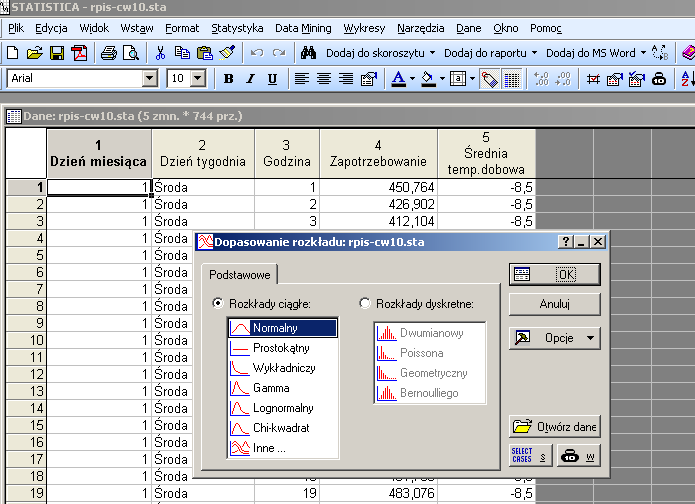 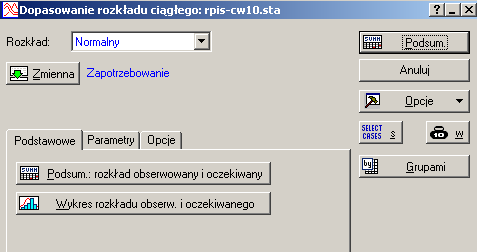 Jak to się liczy w Statistica
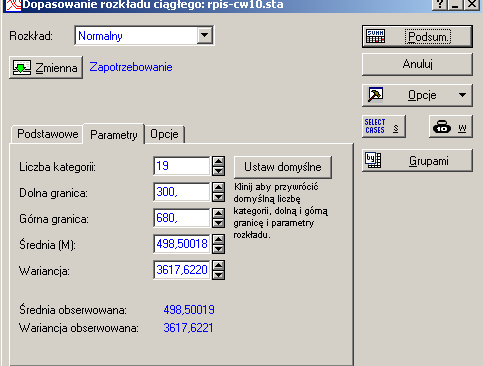 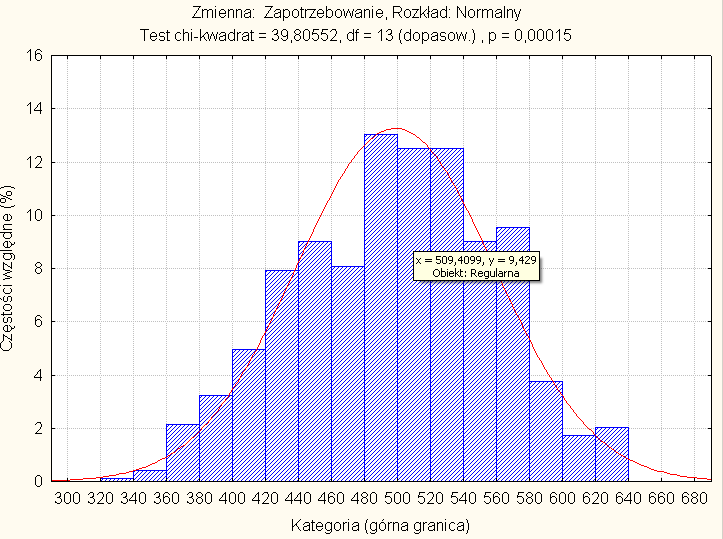 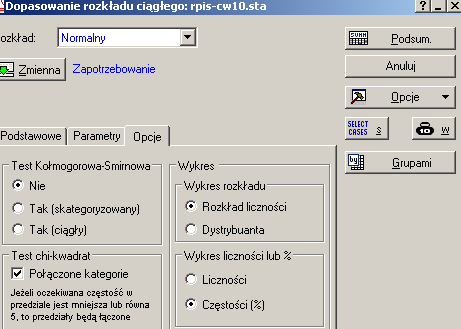 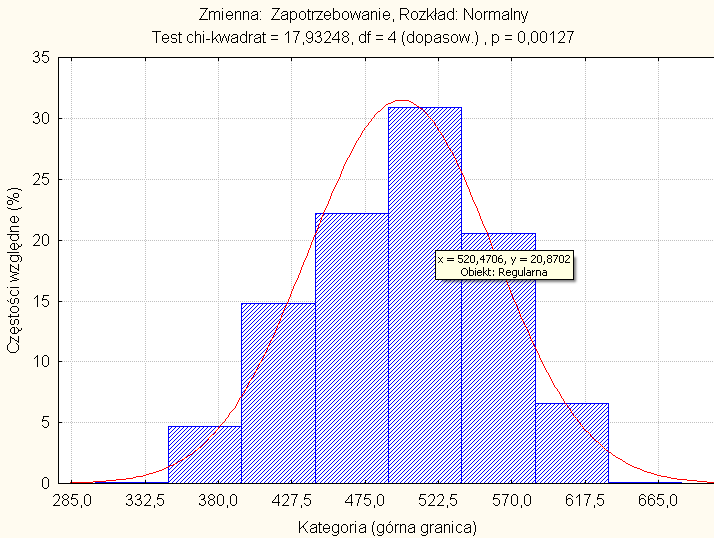 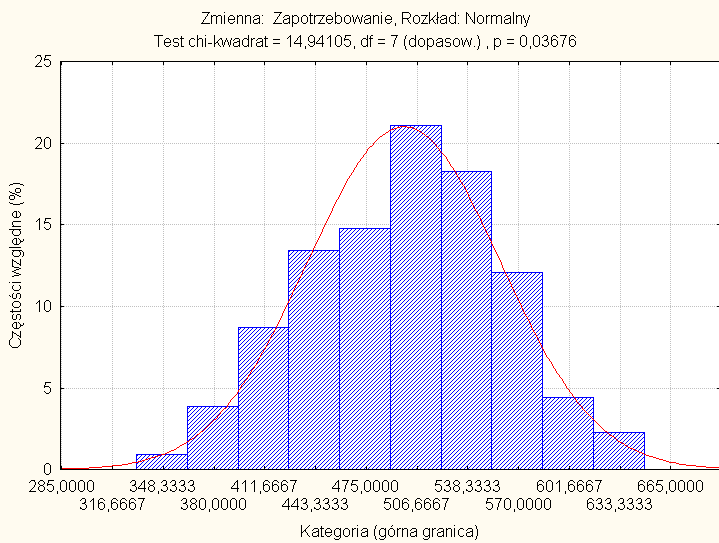 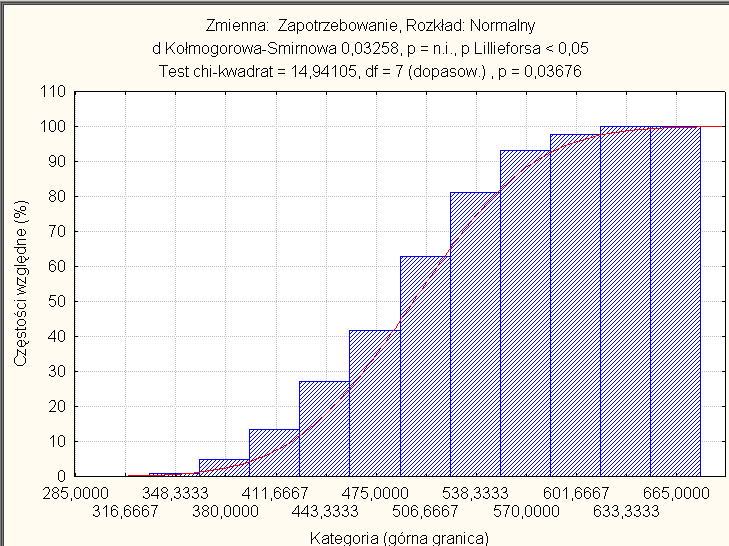 Z tabeli liczności
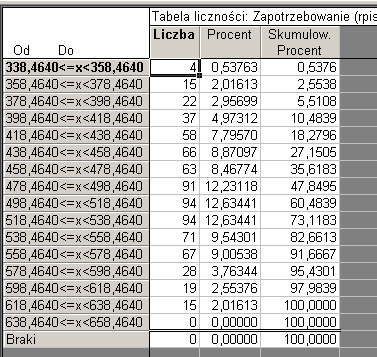 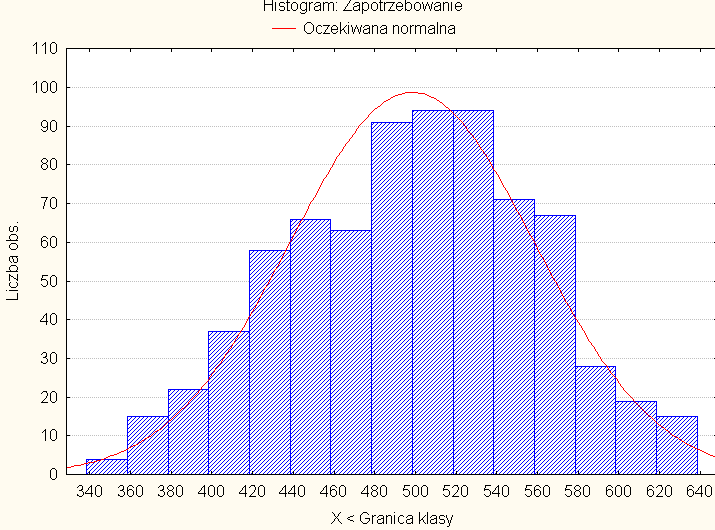 Testy normalności w pakiecie Statistica
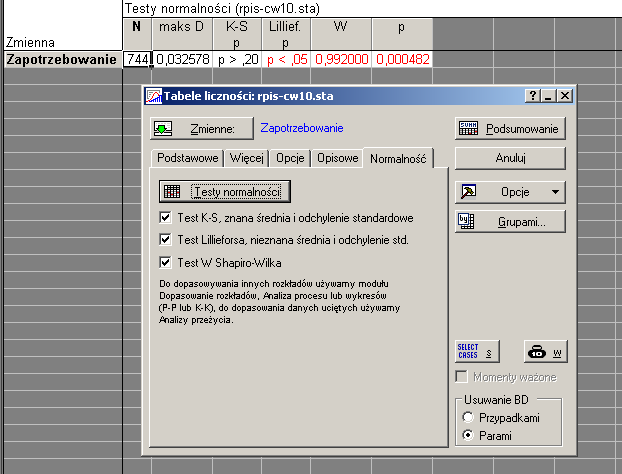 Testy normalności w pakiecie Statistica
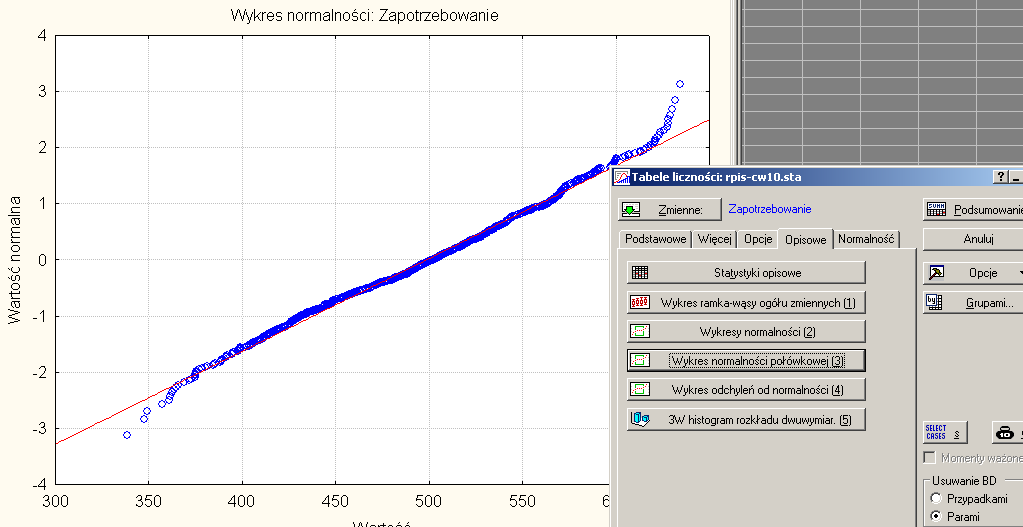 Podstawa do podjęcia decyzji weryfikacyjnej
Jeżeli obliczona wartość funkcji testowej znajdzie się w obszarze krytycznym (np. f >A) , hipotezę H0 należy odrzucić i przyjąć hipotezę H1 
W  programach komputerowych decyzję podejmuje się na następującej podstawie 
jeśli p<   H0 odrzucamy, przyjmujemy H1
jeśli p    nie ma podstaw do odrzucenia H0
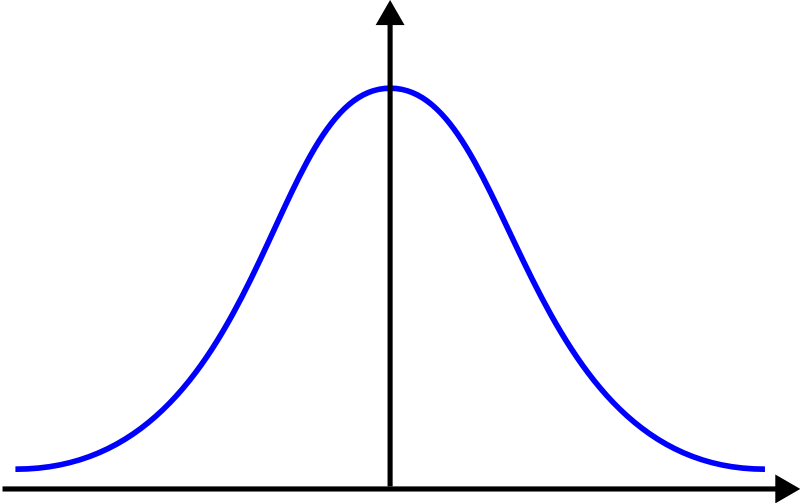 
t
KISIM, WIMiIP, AGH
Podstawa do podjęcia decyzji weryfikacyjnej
Jeżeli obliczona wartość funkcji testowej znajdzie się w obszarze krytycznym (tobliczone) , hipotezę H0 należy odrzucić i przyjąć hipotezę H1
p<   odrzucamy H0 , 
przyjmujemy H1
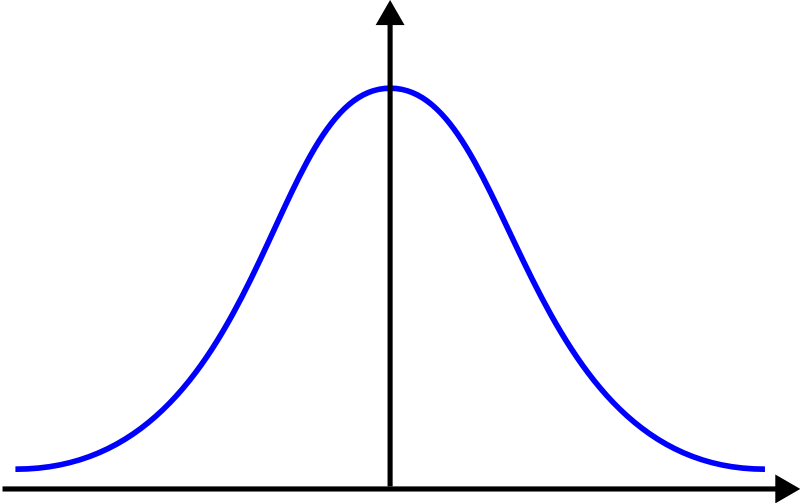 p

t
tobliczone
KISIM, WIMiIP, AGH
Założenia testów t-Studenta
1) rozkład wyników zmiennej zależnej w każdej z analizowanych grup jest zbliżony do rozkładu normalnego. Jednakże test ten jest dość odporny na złamanie tego założenia i w praktyce, niektórzy analitycy w przypadku "małych odstępstw" nie biorą złamanie tego założenia pod uwagę. W celu sprawdzenia, czy wyniki mają rozkład normalny można zastosować test Kołmogorowa-Smirnowa bądź test Shapiro-Wilka
2) porównywane grupy mają podobną liczebność (ilość badanych osób) 
Aby dokładnie sprawdzić, czy grupy są równoliczne (podobna liczebność) przeprowadza się test chi-kwadrat zgodności. Jednakże badacze, w szczególności nauk społecznych przyjmują, że gdy jedna z grup nie przekracza liczebnością drugiej dwukrotnie, to można przyjąć, że grupy są równoliczne. Założenie to oczywiście ma zastosowanie dla testu t-Studenta dla prób niezależnych
3) wariancje w porównywanych grupach są do siebie podobne - homogeniczność wariancjiAby sprawdzić te założenie stosuje się dodatkowy test, przykładowo test Levene'a. W przypadku złamanego założenia o homogeniczności wariancji stosowana jest korekta liczby stopni swobody dla testu t-Studenta - test Welcha-Aspina4) zmienna zależna powinna być mierzona na skali ilościowej
KISIM, WIMiIP, AGH
Testy t-Studenta należą do testów parametrycznych a co za tym idzie opierają się na obliczaniu wartości średniej i odchylenia standardowego. W przypadku zmiennych mierzonych na skali porządkowej czy nominalnej nie możliwe jest obliczenie tych wartości, a co za tym idzie test t-Studenta nie powinien być stosowany. W takim przypadku najczęściej stosuje się nieparametryczny odpowiednik dla testu t-Studenta - test U Manna-Whitneya.
KISIM, WIMiIP, AGH